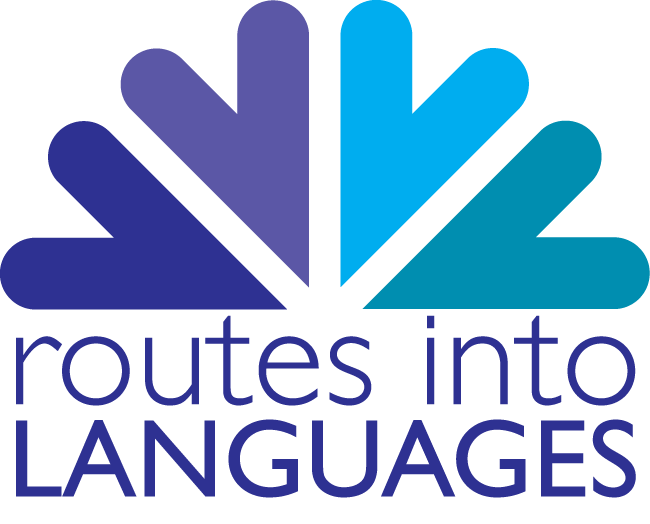 Les dictionnaires françaisPart 1
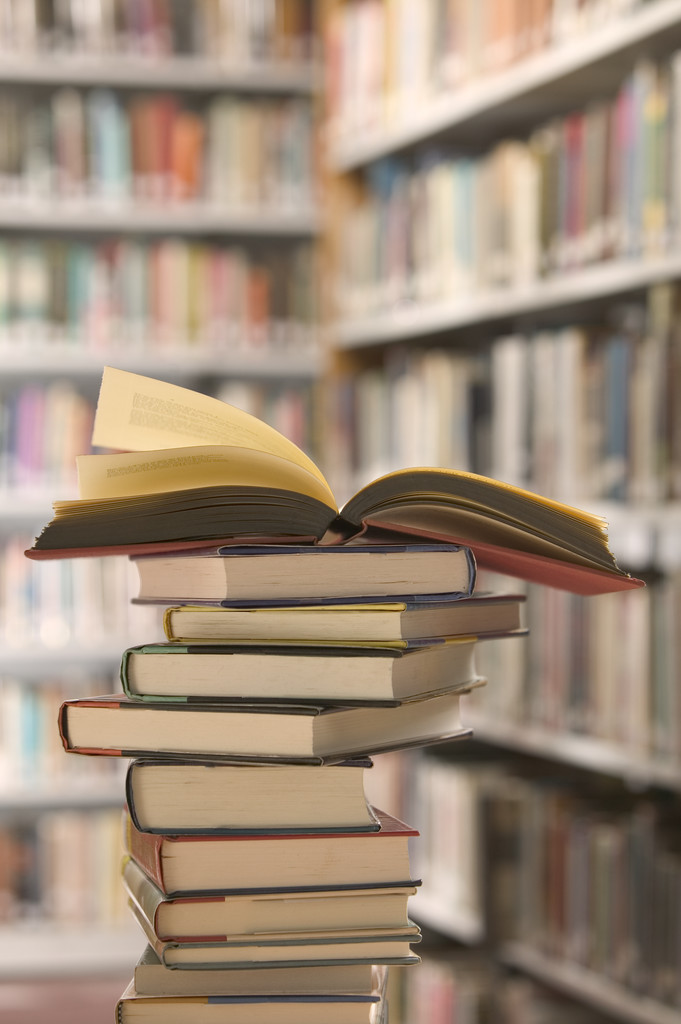 Ce qu’il faut savoir et ce qu’il faut éviter



Developed by Céline Benoit,
Aston University
[Speaker Notes: BilingualDictionaries.jpg A quick shot of some of my bilingual dictionaries. I am the author of this image. LinguistAtLarge 19:26, 27 October 2006 (UTC)
Date 27 October 2006(2006-10-27)
Source English-language Wikipedia
Author w:User:LinguistAtLarge]
Les dictionnaires français
Les dictionnaires monolingues:

Le Larousse existe en version papier et sur Internet. Il contient les définitions, mais vous pouvez aussi cliquer sur les onglets « expressions » ou « synonymes » pour avoir plus d’informations.

Le Robert est un excellent dictionnaire également, mais il est payant sur Internet.

Faites attention si vous cherchez une définition en utilisant un moteur de recherches tel que Google par exemple. Nombreux sites ne sont pas fiables. En revanche, l’Internaute est une bonne alternative au Larousse.
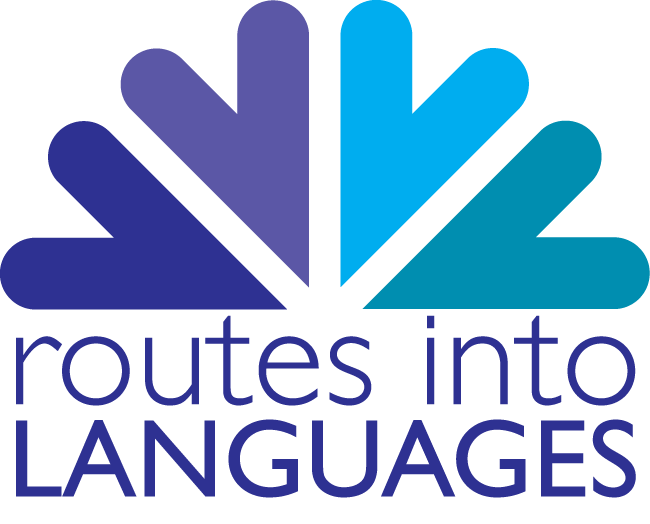 Liste des abréviations françaises
loc. 	- locution
m. ou masc. – masculin
n. 		– nom
part. 	– participe
pl. ou plur. – pluriel
pop. 	– populaire
prép. 	– préposition
pron. 	– pronom
prov. 	– proverbial
v. 		– verbe
vulg. 	- vulgaire
act. 	– actif
adj. 	– adjectif
adv. 	– adverbe
anat. 	– anatomie
anc.	– ancien
conjonct. – conjonction
fam. 	– familier
f. ou fém. – féminin
fig. 	– figuré
Interj. 	- interjection
lit. 	– littéral
Source : http://www.dicoperso.com/abreviations/academie.htm
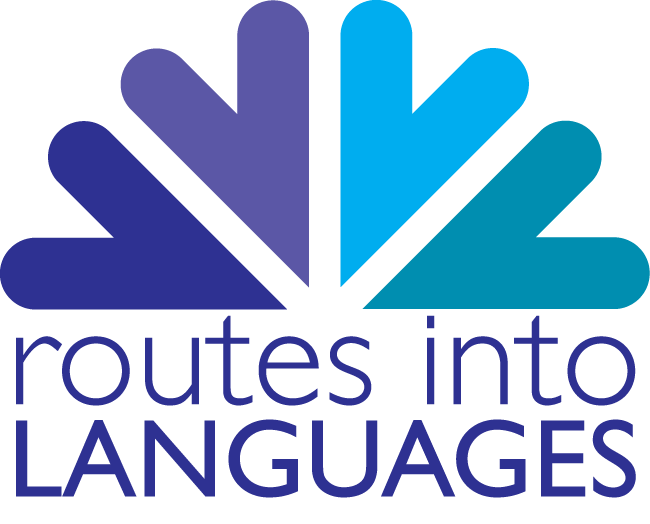 ActivitéQuelle est la catégorie grammaticale des mots suivants?
Jaloux
Sali
Jardin
Vendre
Poux
Pied 
Hé !
À cause de
Agonie
Clair de lune
Pleurer
Ressemblant
Cependant
Vraiment 
Bahut 
Ordinateur
Cœur 
Vous
Goujat
N’hésitez pas à utiliser un dictionnaire si vous ne savez pas !
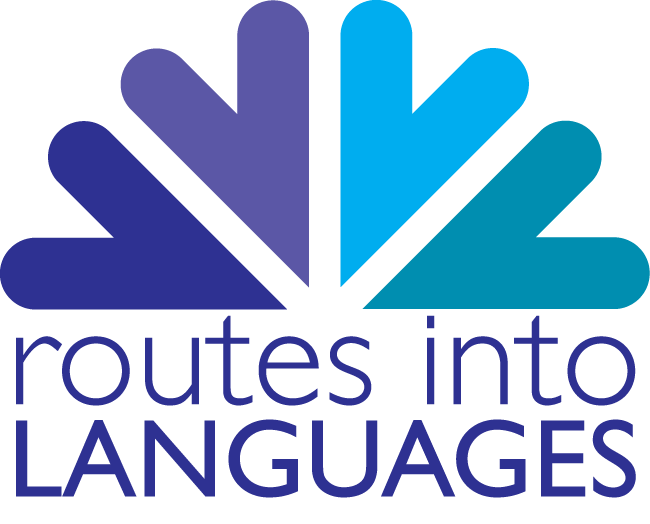 RéponsesQuelle est la catégorie grammatical des mots suivants?
Jaloux – adj. masc.
Sali – part. passé / adj.
Jardin – n. m.
Vendre – v.
Poux – n. m. pl.
Pied – n. m. / anat.
Hé ! - Interj.
À cause de – loc.
Agonie – n. f.
Clair de lune – loc.
Pleurer – v.
Ressemblant – part. présent
Cependant – adv.
Vraiment – adv.
Bahut – n. m. fam.
Ordinateur – n. m. 
Cœur n. m. / anat.
Vous - pron.
Goujat – n. m. anc
Vérifiez la signification des abréviations
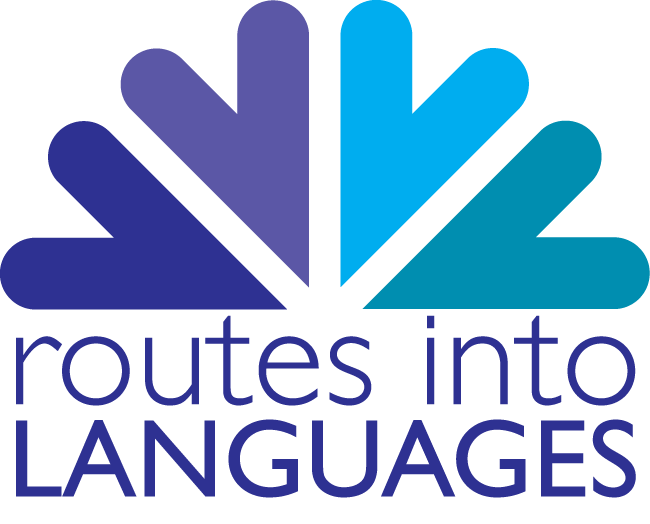